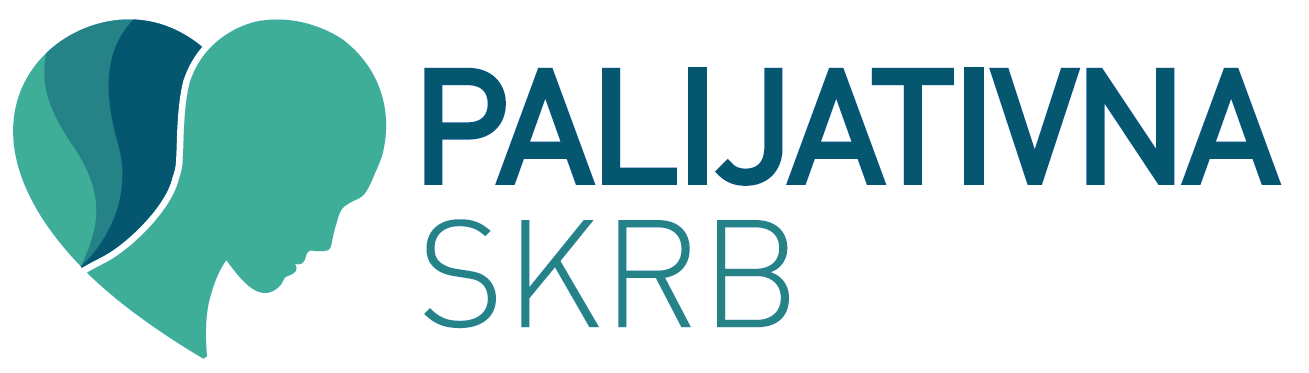 Organizacijski oblici palijativne skrbi
Temelj palijativne skrbi je u PZZ
Liječnici obiteljske medicine
Medicinske sestre
Patronažna služba
Ustanove za njegu u kući
Socijalni radnici
Fizioterapeuti
Volonteri (udruge)
Duhovnici
Psiholozi
Stomatolozi
Tim za kućne posjete*
Djelatnosti palijative u PZZ
Registar palijativnih pacijenata
Koordinacijska djelatnost
Ambulanta za palijativnu medicinu
Savjetovalište za enteralnu prehranu
Stomatološka palijativna ambulanta
Posudionica pomagala
Psihološka potpora
Koordinator volontera
Edukacijska djelatnost
Temelj palijativne medicine (PM)
je u PZZ – liječnik i med. sestra

LOM = liječnik PM

- profesionalac, sa edukacijom iz PM
- dobar komunikator
- dobar suradnik u timskom radu
- osoba sa empatijom za tu problematiku
5
Timski rad sa strogom podjelom posla:
čvrsta uspostava ingerencija

 izbjeći preklapanje postupaka, posjeta
 umreženost podataka
 smanjenje papirnate administracije i čekanja odobrenja (LP)…
Mjesta pružanja palijativne skrbi u PZZ - DZ

		1. Ambulanta - LOM

		2. Kuća-obitelj
		(palijativne kućne posjete, mobilni palijativni tim, 
		stalna tel. dostupnost, edukacija bolesnika i obitelji)
		- patronažne sestre
		- zdrastvena njega u kući – spec. gerijatriska pal. skrb	
		3. Stacionar doma za starije

		4. Stacionar  DZ
7
Ambulanta za palijativnu medicinu u PZZ
liječenje boli na nivou PZZ
 tretmani simptoma
savjetodavna uloga kolegama iz PZZ
 upute za obitelji s palijativnim   bolesnikom

Voditelj: spec. obiteljske medicine s doedukacijom,VMS
Dokumentacija:
Psihološka potpora
pacijentu 
 obitelji (burnout sy.)
Socijalna služba
važna za jednočlana domaćinstva
 za socijalno ugroženo građanstvo (pučke kuhinje, dostava obroka u kuću, gerontodomaćice...)
Duhovnici
važni za nalaženje duhovnog mira, ispovijed, bolesničko pomazanje…
Savjetovalište za enteralnu prehranu
Savjeti o izboru suportivne prehrane
 Prehrana na sondu, PEGovi
 Dostava u kuću
Stomatološka palijativna ambulanta
Preventivni postupci prije i tokom kemoterapije
 Stomatološki postupci u kući pal. Pacijenta
 Savjeti o oralnoj higijeni
Posudionica pomagala
Posudba i najam pomagala
 Popravci
 Savjeti o uporabi
 Dostava u kuću
Koordinacija volontera
spona između svih udruga s područja palijative, jedne županije
 organiziranje i raspored rada volontera
 edukacija volontera
Volonterska knjižica!
Palijativna volonterska knjižica:
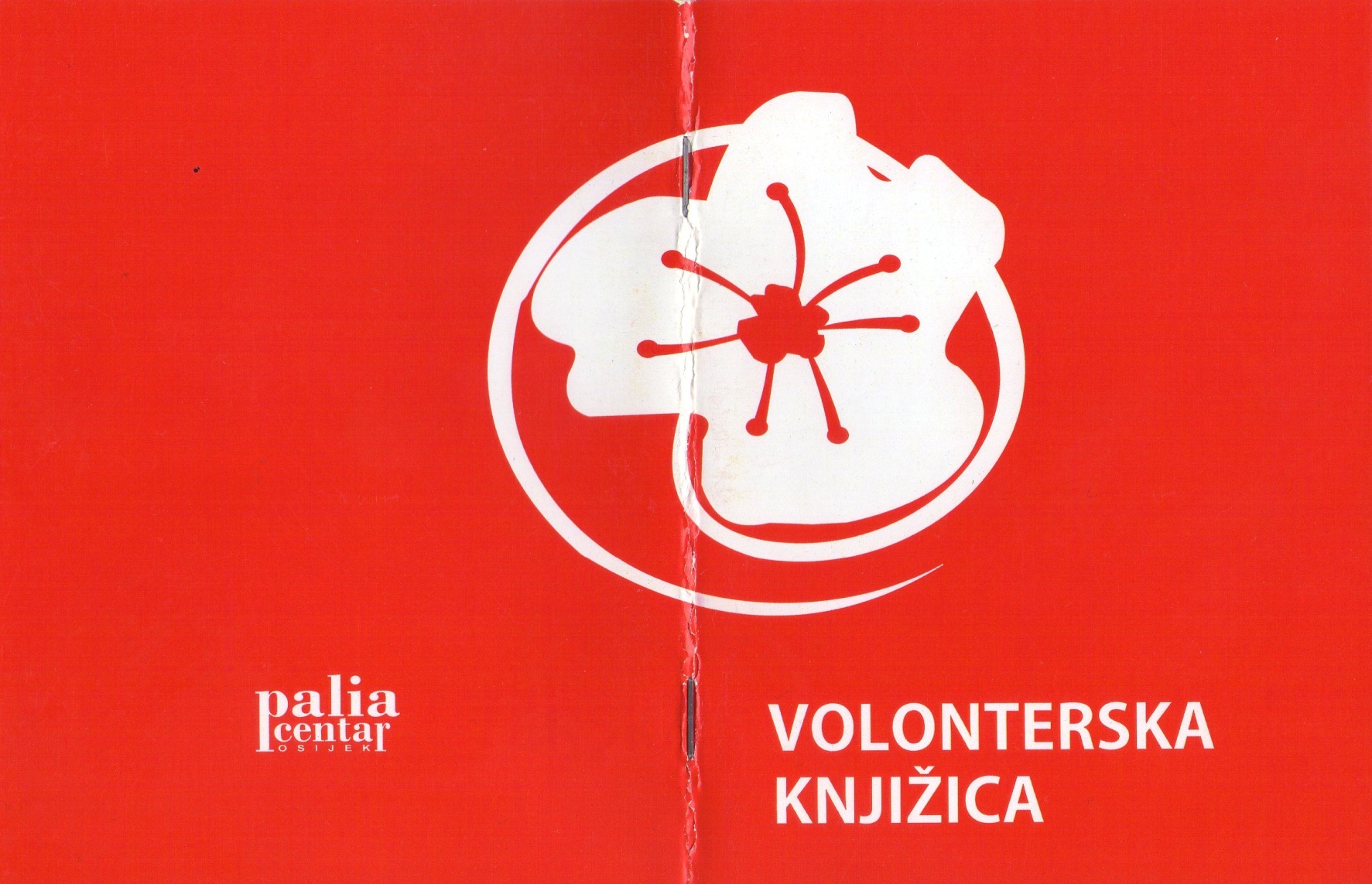 Ambulanta za palijativnu medicinu u bolnici
Ambulanta za palijativnu medicinu i dnevni odjel za palijativne bolesnike
Koji bolesnici će biti liječeni u dnevnom boravku za palijativne bolesnike?
Bolesnici stari najmanje 18 godina svjesni ozbiljnosti svoje bolesti i koji prihvaćaju korist od palijativne skrbi
Ambulanta za palijativnu medicinu i dnevni odjel za palijativne bolesnike
Procjena - specijalistička procjena i terapija usmjerena na poboljšanje kvalitete života
Simptomatska terapija - liječenje fizičkih, emocionalnih, psihičkih i duhovnih simptoma koji se nisu oporavljali na dosadašnju terapiju
 Skrb na kraju života - uvjerenost bolesnika da će doći do poboljšanja kvalitete na kraju života, boravkom u dnevnom boravku za palijativne bolesnike
Ambulanta za palijativnu medicinu
Bolesnici s terminalnom (neizlječivom) bolešću
Bolesnici koje je dogovorno uputio liječnik obiteljske medicine
Bolesnici koji su izabrali palijativnu skrb i sami više ne traže agresivnu terapiju ili postupke za produljenje života
Onkološki bolesnici
Proširena palijativna skrb (u ovom trenutku nedostupno) ; Alzheimerova bolest, amiotrofična lateralna skleroza, kongestivna srčana bolest, plućne bolesti (KOPB, emfizem), moždani udari, AIDS, multiorganska zatajenja.
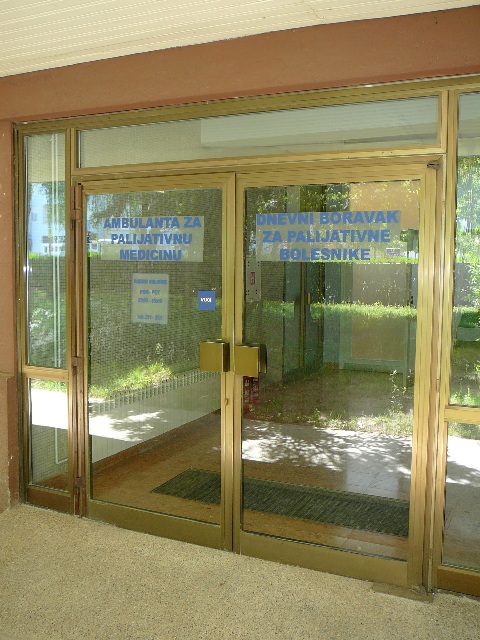 Djelatnost ambulante
Palijativno liječenje bolesnika (bolnički i izvanbolnički)
Liječenje boli 
Optimalizacija prehrane palijativnog bolesnika
Konzilijarna služba na bolničkoj razini 
Predotpusni pregledi
Psihološka i duhovna pomoć bolesnicima i njihovim obiteljima (psiholog, svećenik)  
Edukacija zdravstvenih radnika i volontera u palijativi
Koordiniranje specijalističkih djelatnosti u liječenju palijativnih bolesnika (onkolog, psiholog, psihijatar) 
Info-telefon 
Dostupnost e-mailom
Sjedište bolničkog palijativnog tima (anesteziolog, psiholog, svećenik, med. sestra, soc. radnik...)
Sjedište županijskog ogranka Hrvatskog društva za palijativnu medicinu
Ambulanta za liječenje boli
Liječe se kronične boli malignog i nemalignog porijekla
Metode liječenja: farmakoterapija, UZV, laser, TENS, akupunktura, invazivne metode liječenja boli: periduralna analgezija, blokade perifernih živaca.
Odsjek za palijativno liječenje
Potreban je zato što palijativne bolesnike zbrinjavaju na akutnim bolničkim odjelima liječnici koji nemaju adekvatnu edukaciju za rad s palijativnim bolesnicima, 
Takav način stvara nepotrebne i dodatne troškove koji nastaju kao posljedica ordiniranja nepotrebnih pretraga, te pretjeranog i preširokog ordiniranja najčešće nepotrebne i neadekvatne terapije za palijativne bolesnike.
Registar palijativnih pacijenata
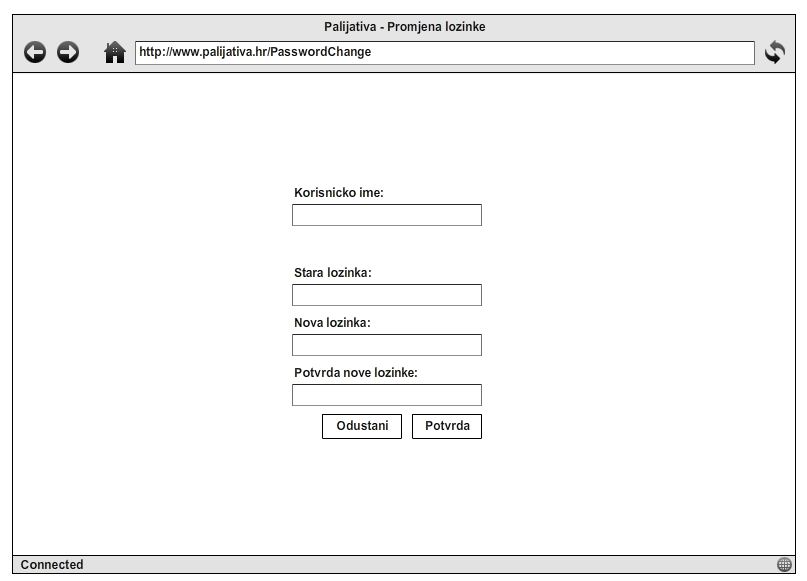 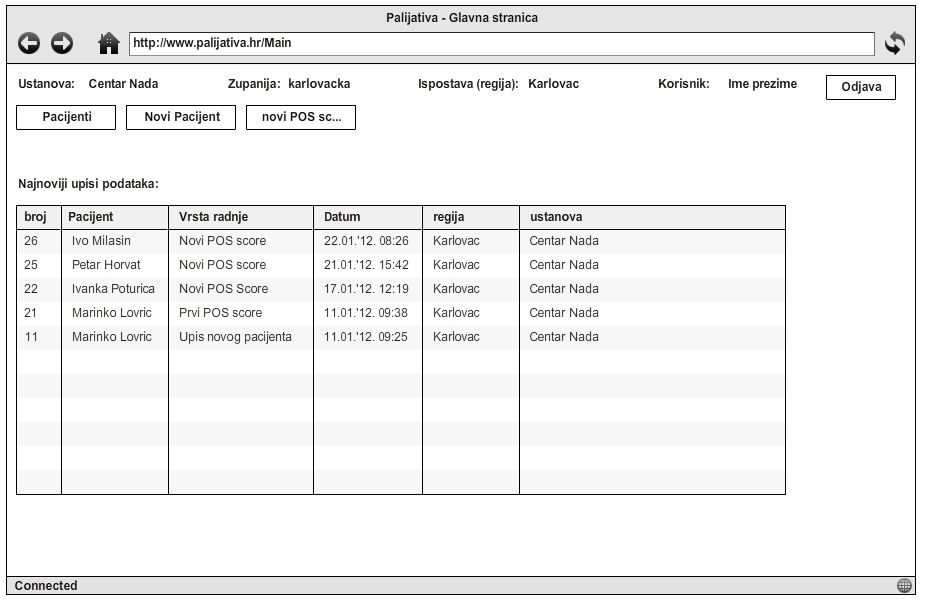 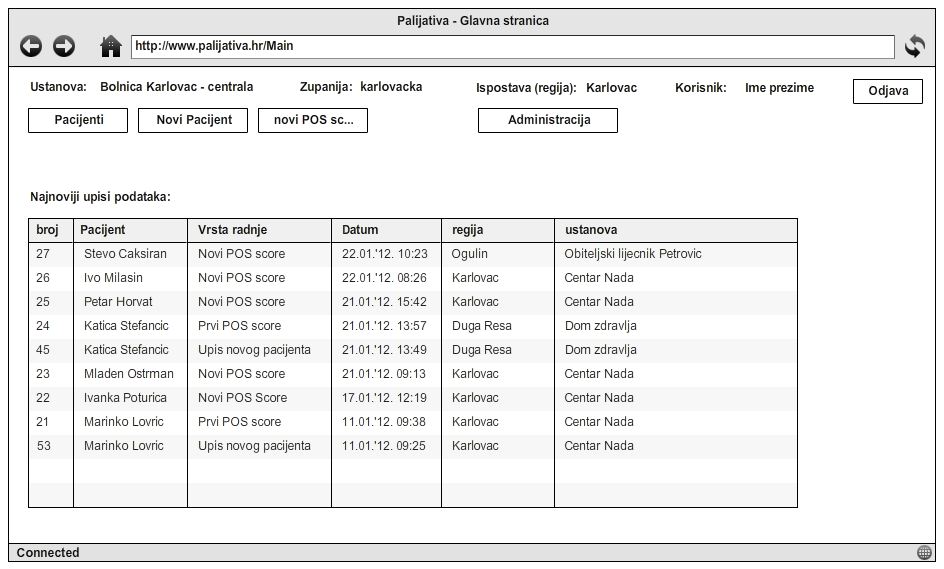 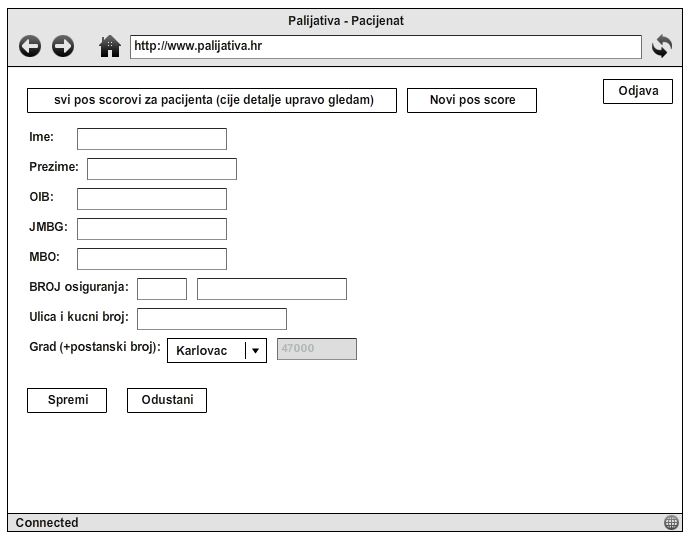 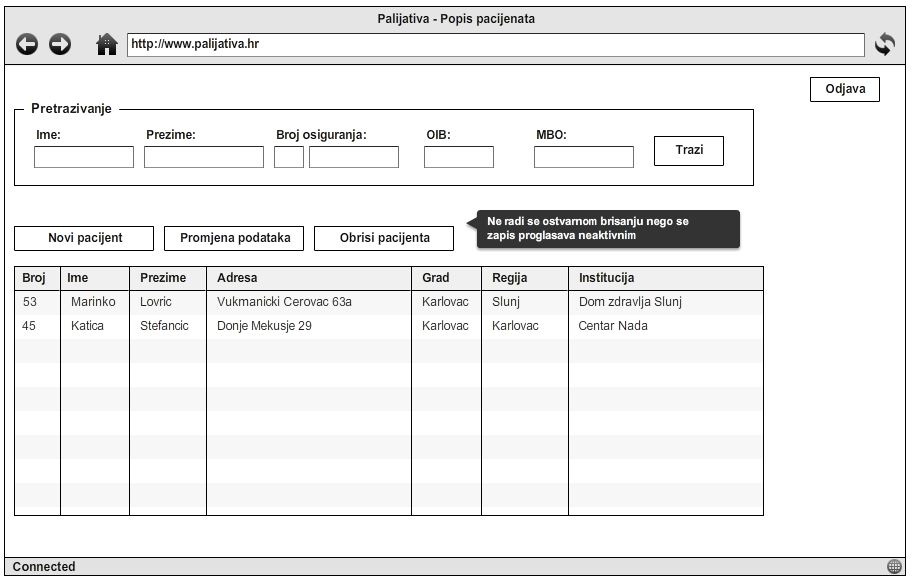 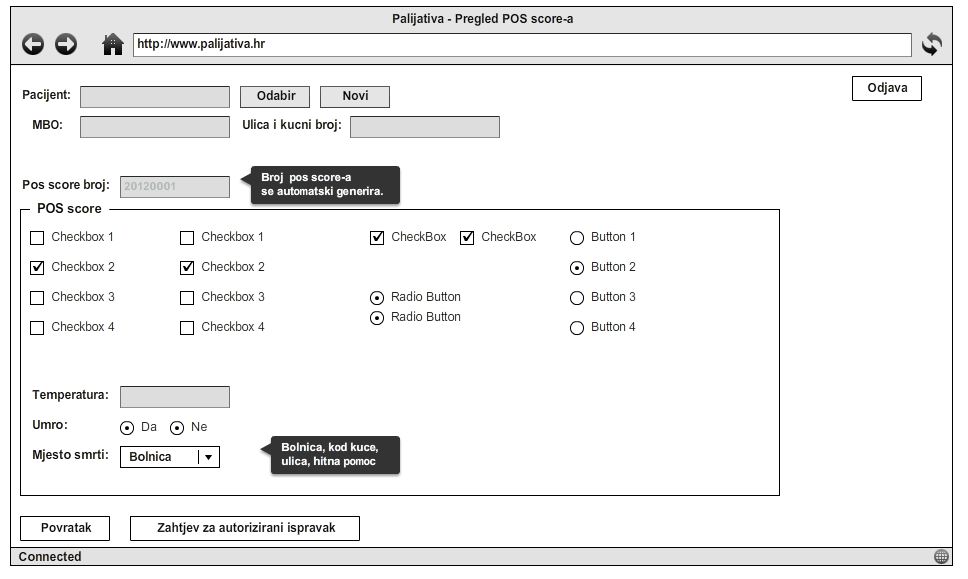 Skrb u kući palijativnih bolesnika
Prva i kontrolna kućna posjeta za palijativnog pacijenta postoji kao posebna usluga unutar zdravstvenog sustava, te je HZZO plaća
Takva kućna posjeta iziskuje više vremena obiteljskog liječnika, kao i znanja, više timskog rada s patronažnom službom i sestrom iz njege u kući
Kako se život pacijenta bliži kraju, potrebne su češće kućne posjete
Velik problem je s pacijentima koji su udaljeni od ordinacije LOM-a
Broj liječnika obiteljske medicine oko 2300 (30% timova obiteljske medicine sa svojim pacijentima je 20 i više kilometara udaljeno od prve bolnice)
Ne zna se koliko koji liječnik skrbi o pacijentima kojima je potrebna palijativna skrb
Troškovi palijative u PZZ
Zdravstvena njega u kući u trajanju od 120 minuta košta 137,50 kn (ali odnosi dosta bodova u indeksaciji, tako da ako liječnik obiteljske medicine ima dva pacijenta koji iziskuju palijativnu kućnu njegu, oni mu „potroše“ sve bodove, te time prelazi dozvoljeni indeks)
Prva palijativna kućna posjeta košta 200 kn, a kontrolna 124,80 kn
Bolnički dan košta 389 kn
Zdravstvena njega u kući
Zdravstvena njega u kući terminalnog bolesnika na terat HZZO-a  traje 120 minuta 
Provodi se samo u prijepodnevnim satima, a ne i poslijepodnevnim – izuzetak Karlovac (samo ako se sestra iz kućne njege dogovori s liječnikom, onda se pacijent obiđe u poslijepodnevnim satima – uglavnom zbog terapije boli). 
Za 120 jednokratnih minuta vrlo je teško osigurati parenteralnu prehranu, te terapiju boli koja je potrebna pacijentima sa odmaklim karcinomom.
Ovih 120 minuta trebalo bi se drugačije preraspodijeliti (platiti troškove benzina za višekratne dolaske) i povećati ih u posljednjim danima života palijativnog pacijenta
Koordinacija i komunikacija
Slaba komunikacija između primarne i sekundarne zdravstvene zaštite 
Teško je osigurati PZZ skrb za pacijente otpuštene u petak popodne
To opterećuje hitnu medicinsku pomoć i povećava broj rehospitalizacija
Edukacija pružatelja palijativne skrbi
Svi moraju proći dodatnu edukaciju, te doedukaciju specifičnu za njihov profil djelatnosti.
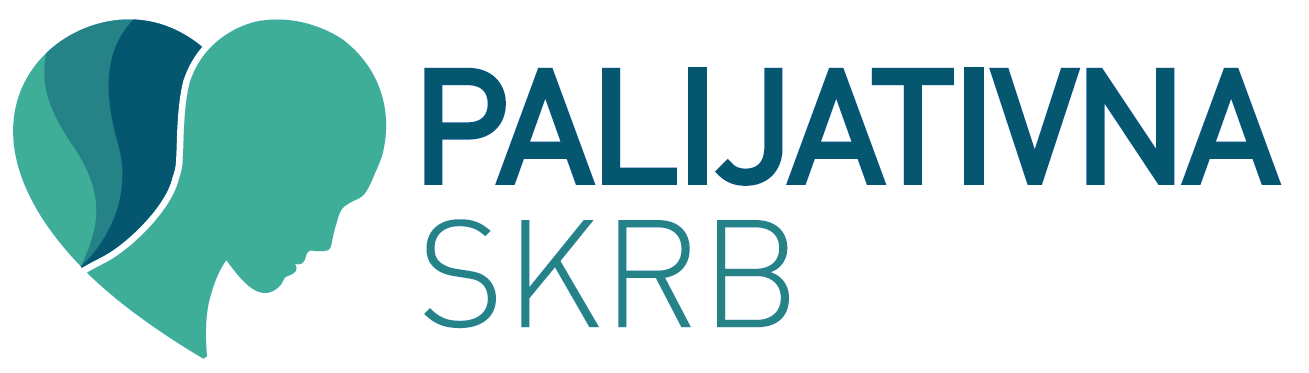 Prijedlozi
postavljanje određenih postupaka vezano za palijativnu skrb kao DTP (davanje manitola, evakuacija ascitesa)
edukacija liječnika obiteljske medicine i sestara iz kućne njege za palijativu
bolja edukacija udomitelja o skrbi za palijativnog pacijenta
delegiranje nekih postupaka na sestre (i.v. infuzija, postavljanje urinarnog katetera kod muškaraca)
Prijedlozi
veća minutaža u posljednjim danima palijativne skrbi za kućnu njegu
bolja koordinacija primarne i sekundarne zdravstvene zaštite
mogućnost konzultacije bolničkih specijalista putem maila (sada desetine pacijenata nepotrebno trpe bol zbog transporta u bolnicu samo da bi se vidjeli njihovi nalazi)
U većim mjestima izgraditi hospicij, ali u manjim u sklopu doma zdravlja osigurati stacionar za posljednje dane ili za smještaj bolesnika na nekoliko dana radi odmora članova obitelji koji skrbe o bolesniku kojem je potrebna palijativna skrb
Napraviti bazu ortopedskih pomagala po županijama koji bi se koristili za vrijeme potrebe jednog bolesnika, a onda isto to pomagalo dati na korištenje drugom (kreveti, boce za kisik, antidekubitalni jastuk)
Poseban tim za rad s obitelji
U nekim dijelovima Bosne i Hercegovine tim centra za socijalnu skrb dislociran je u dom zdravlja – bolja koordinacija s centrima za socijalnu skrb
Daljnji razvitak palijativne djelatnosti
Izvorni slajdovi: Branka Kandić-Splavski i Mato Devčić